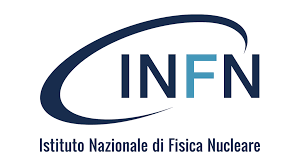 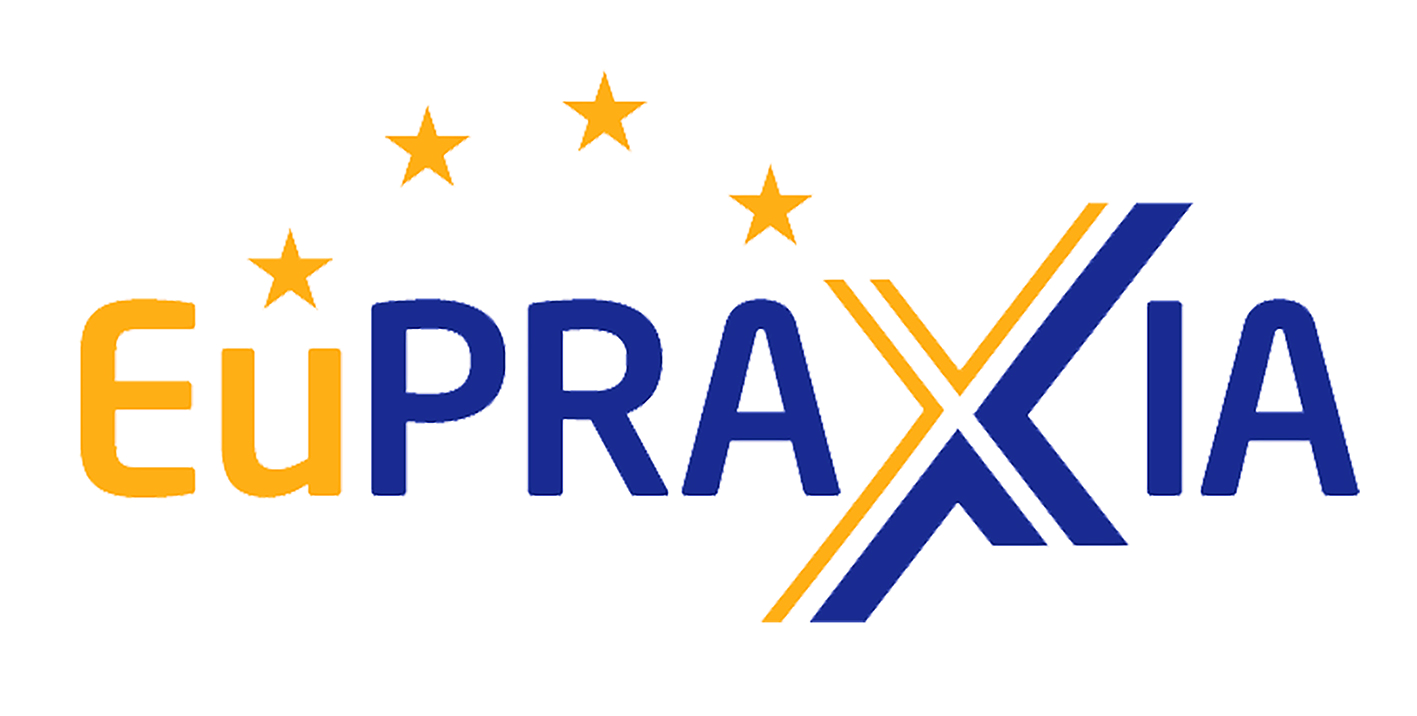 EuPRAXIA Building & Machine status
Andrea Ghigo
EuPRAXIA Riunione Giunta Esecutiva INFN	A.Ghigo 		Roma 18 Maggio 2022
EuPRAXIA Building rendering @ LNF
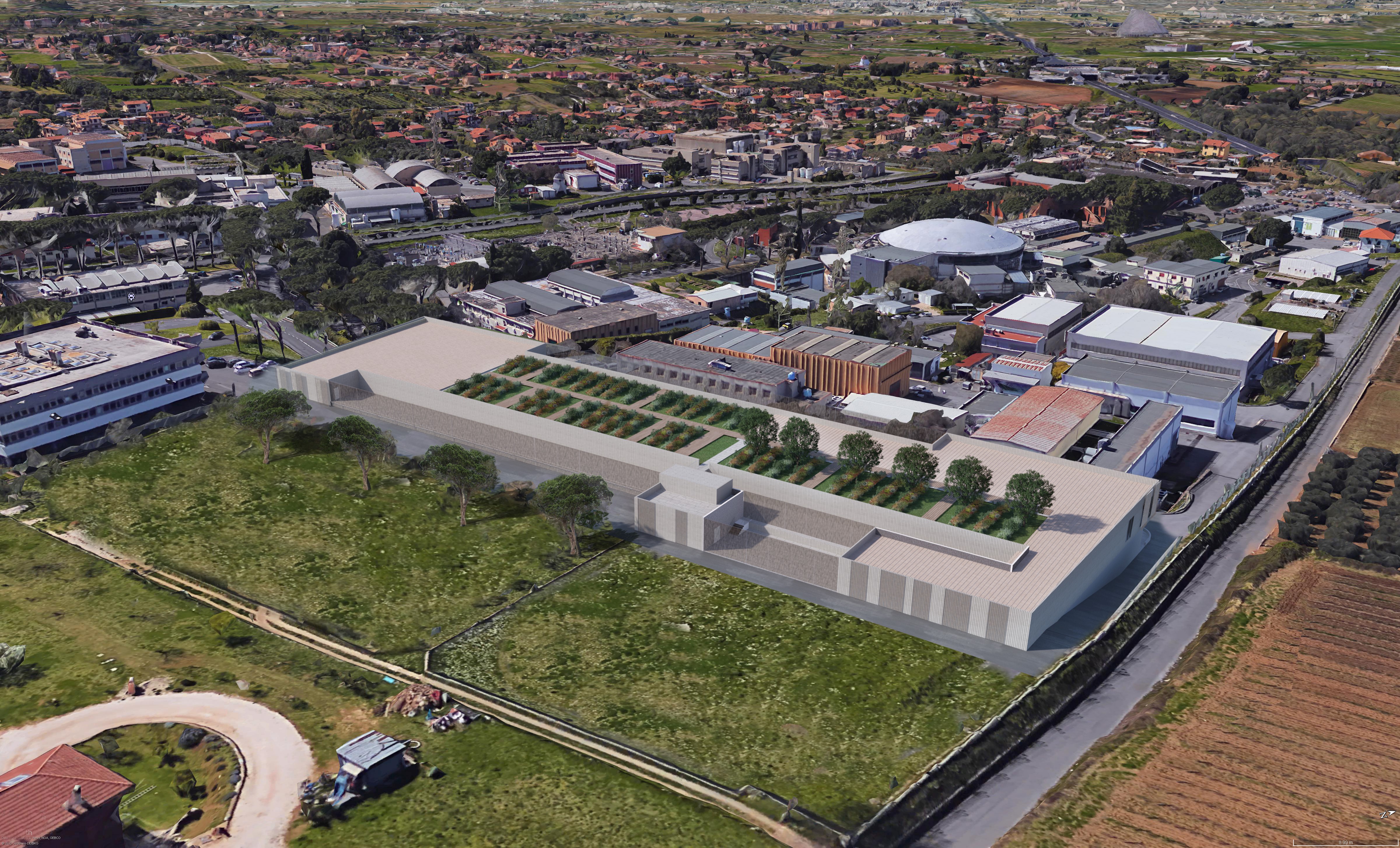 EuPRAXIA Riunione Giunta Esecutiva INFN	A.Ghigo 		Roma 18 Maggio 2022
The layout legend of the rooms
Laser & THz clean rooms
Particle experimental halls
Photon user experimental hall
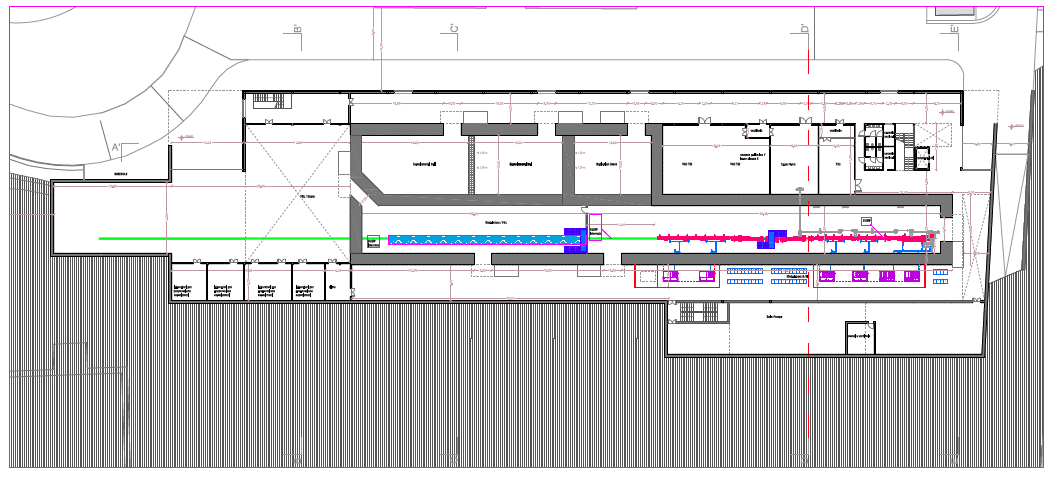 Plant gallery
Undulators tunnel
Klystron&modulators 
Power supplies gallery
Accelerator tunnel
EuPRAXIA Riunione Giunta Esecutiva INFN	A.Ghigo 		Roma 18 Maggio 2022
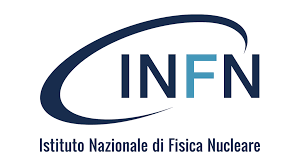 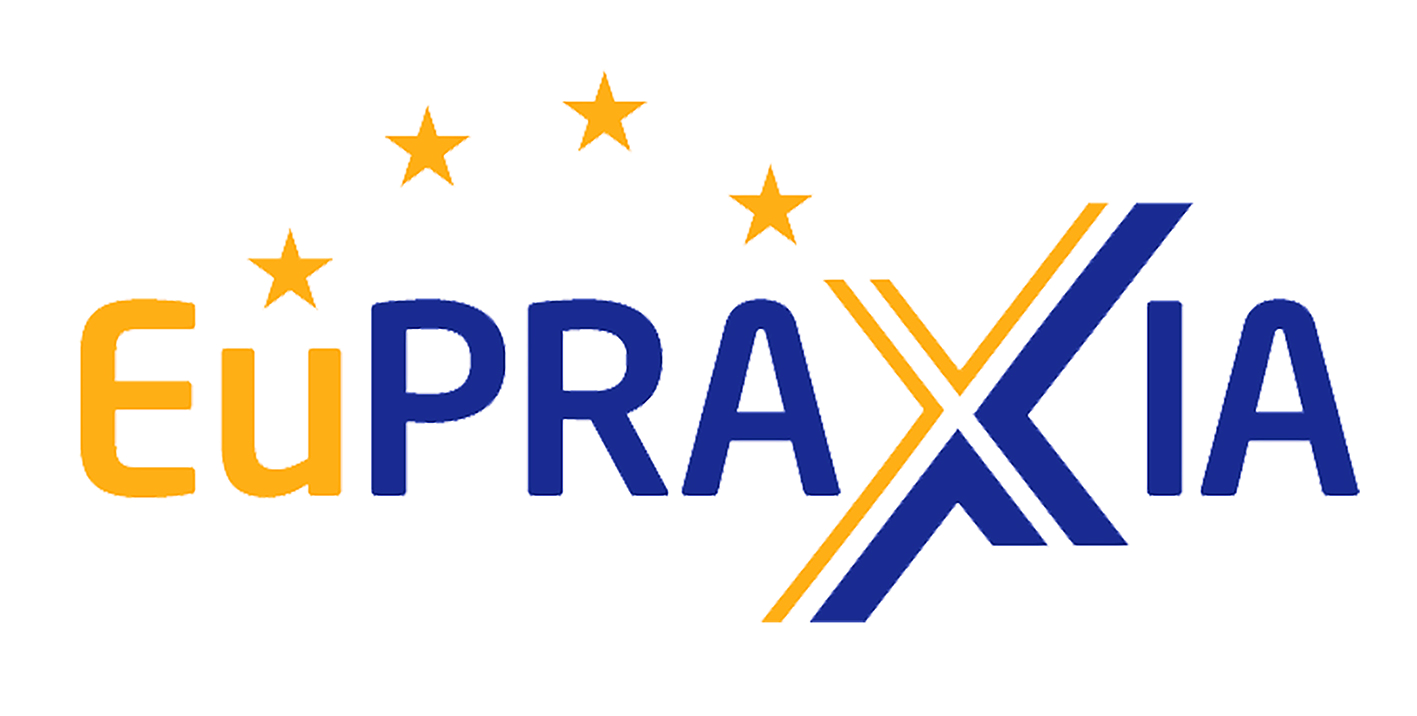 Linac & undulators 3D layout
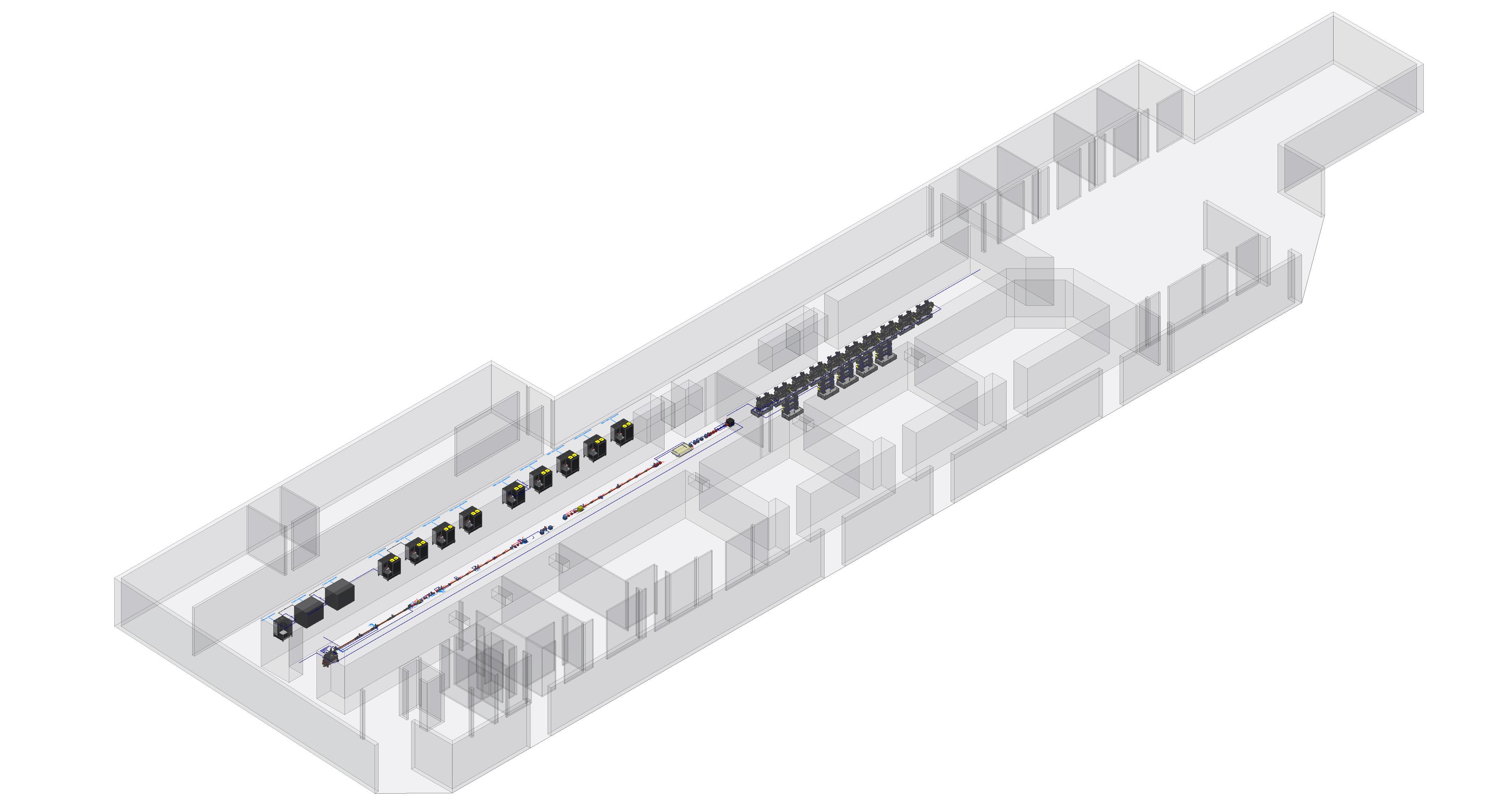 EuPRAXIA Riunione Giunta Esecutiva INFN	A.Ghigo 		Roma 18 Maggio 2022
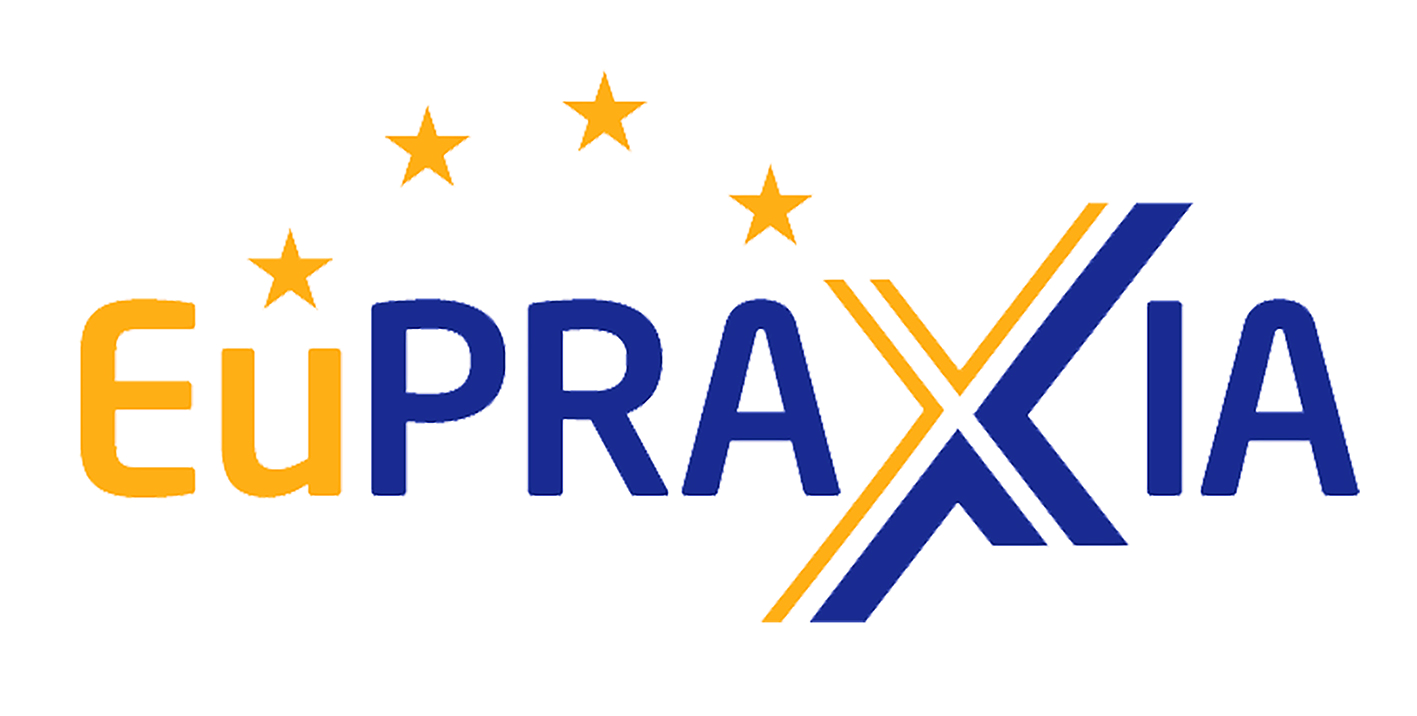 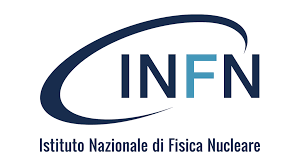 Linac & undulators 3D layout
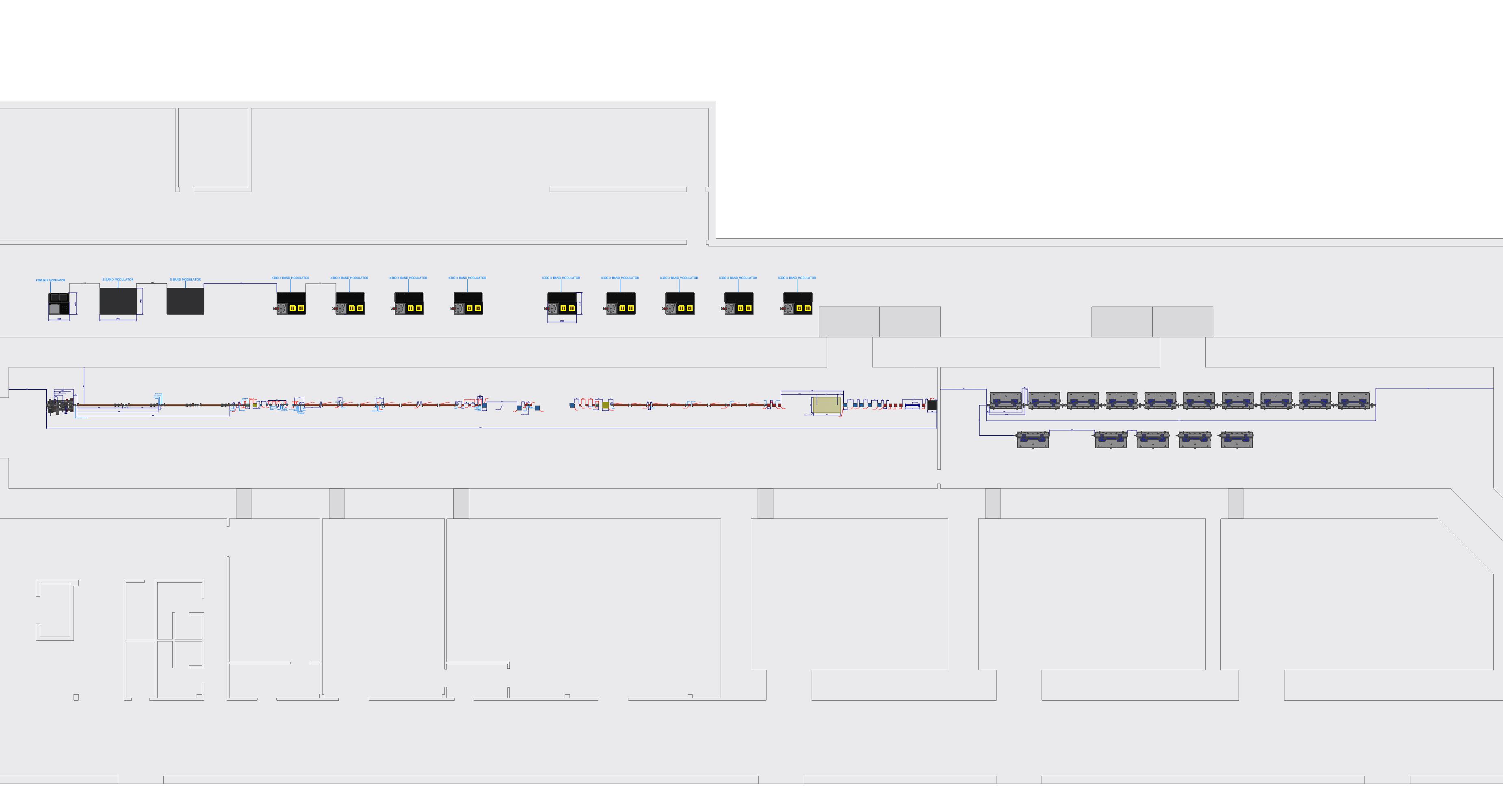 EuPRAXIA Riunione Giunta Esecutiva INFN	A.Ghigo 		Roma 18 Maggio 2022
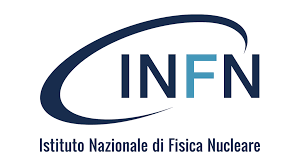 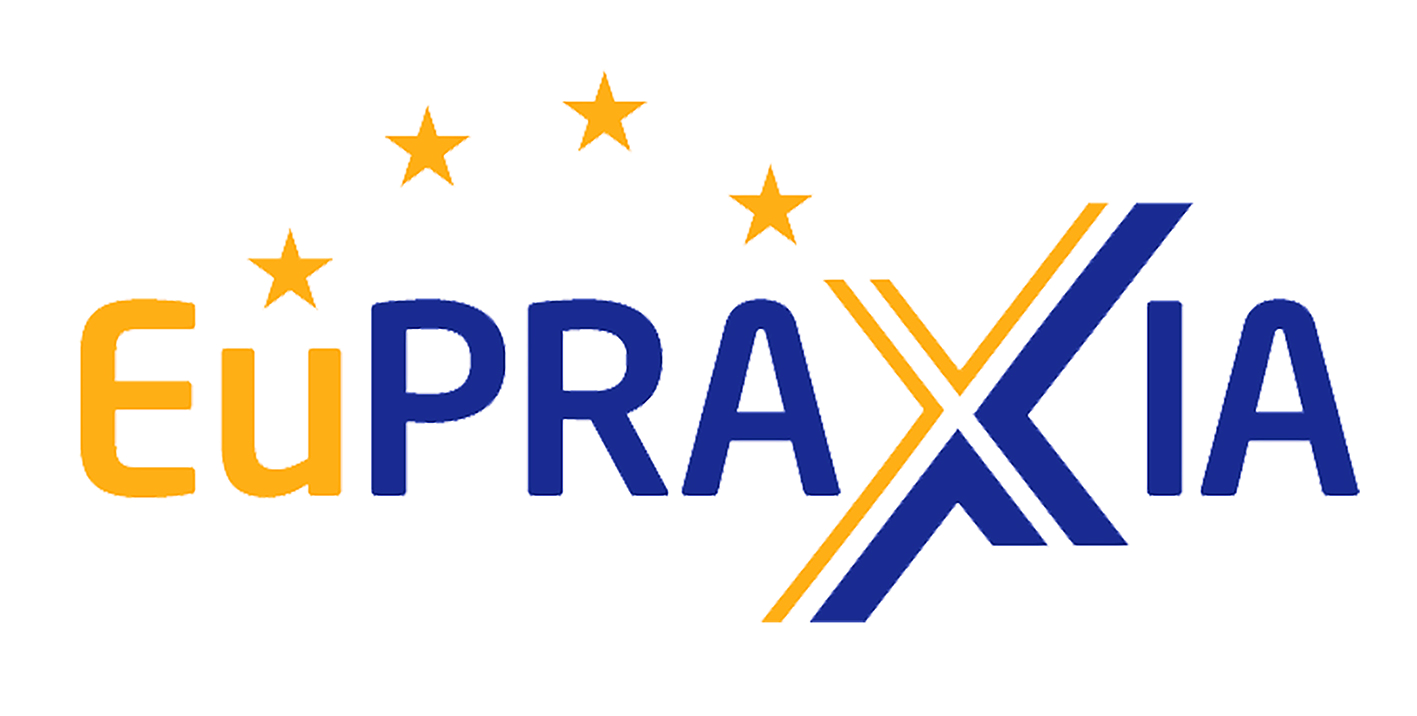 Linac & undulators 3D layout
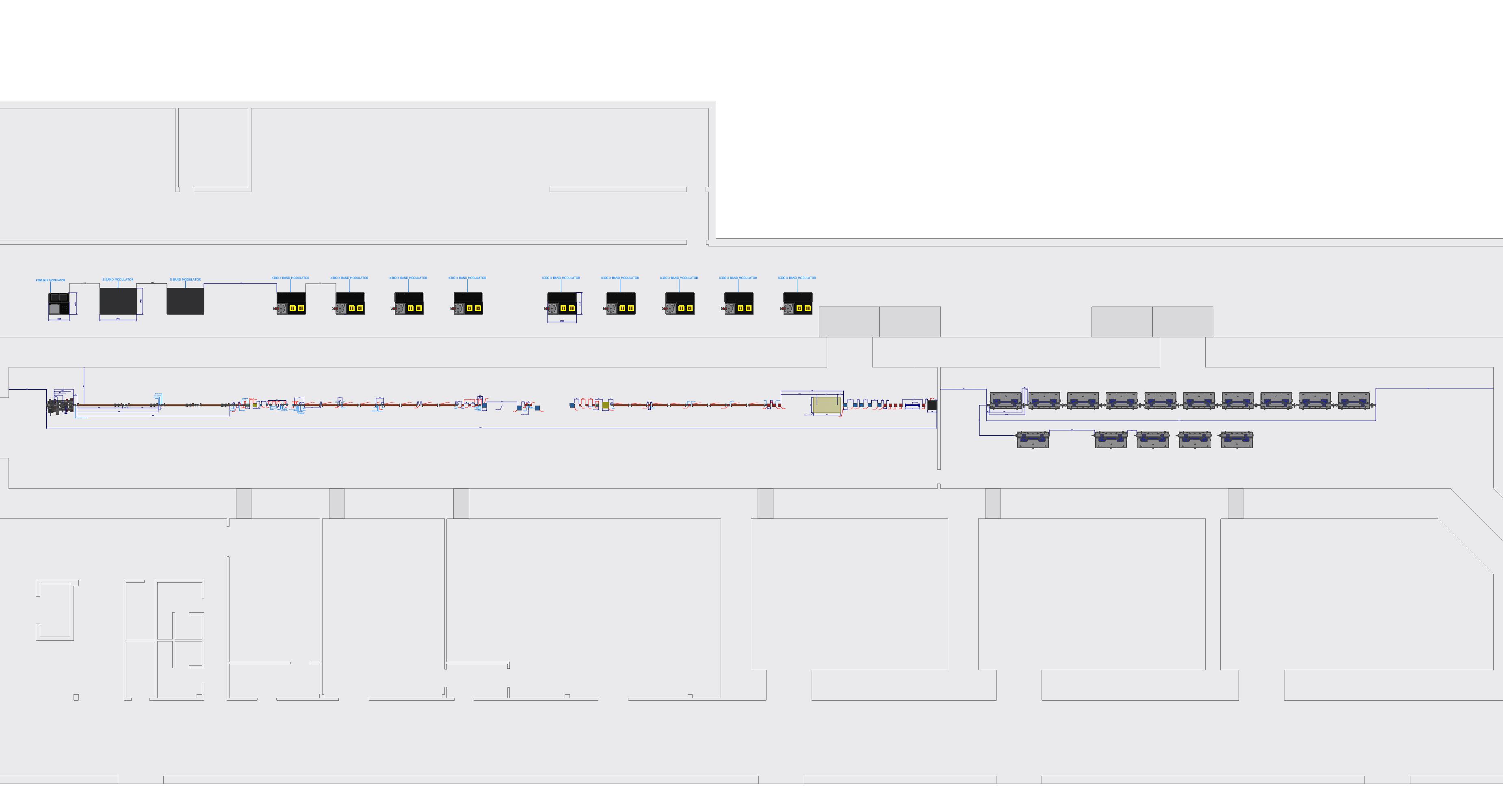 AQUA
ARIA
EuPRAXIA Riunione Giunta Esecutiva INFN	A.Ghigo 		Roma 18 Maggio 2022
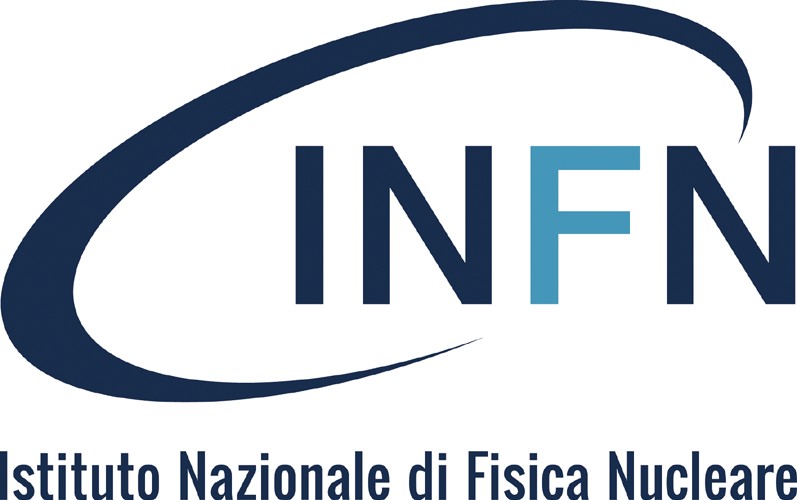 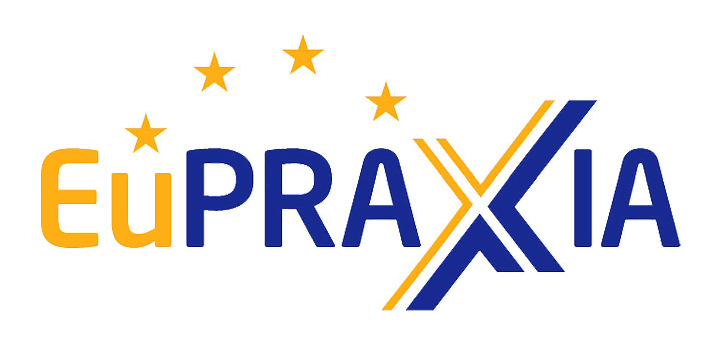 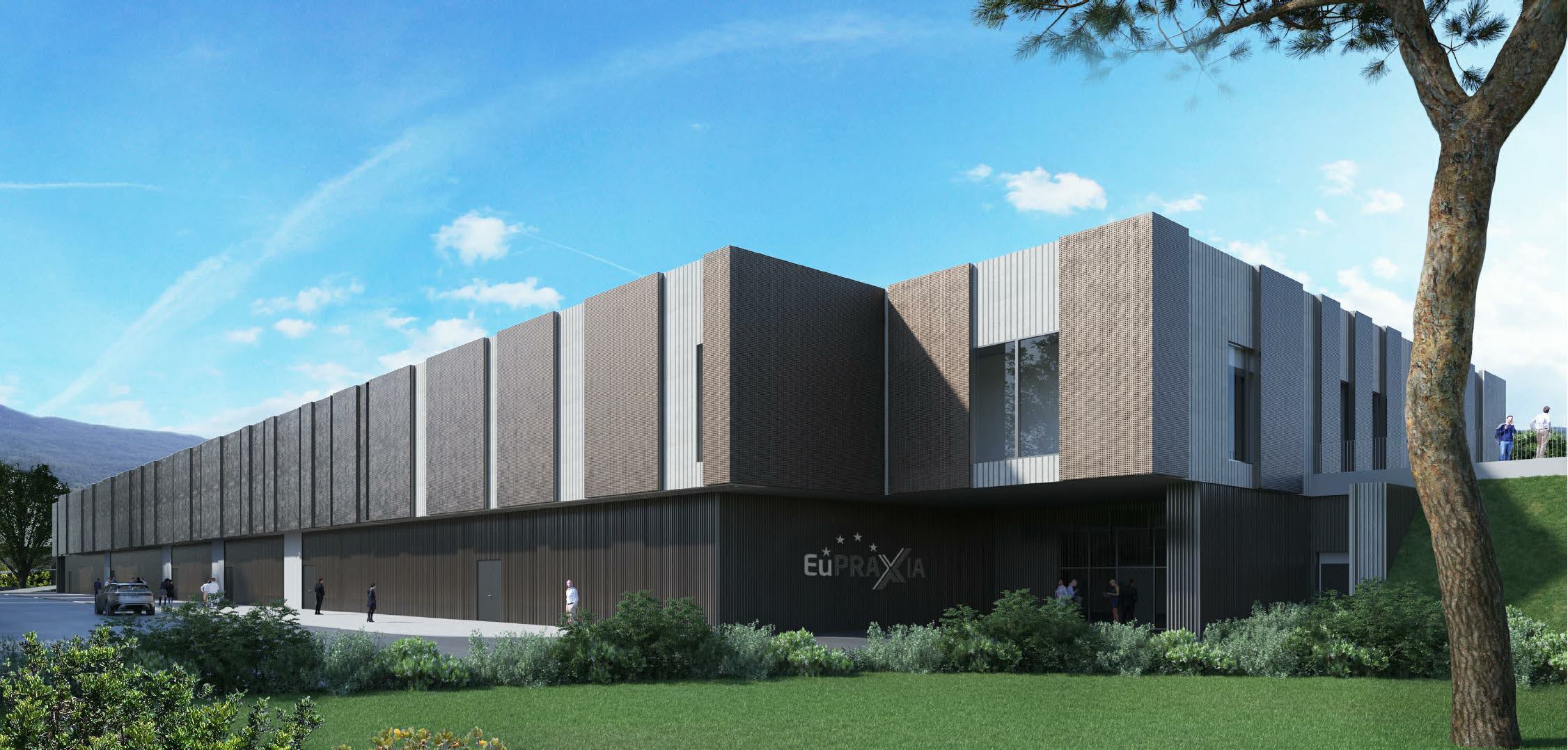 Stato delle infrastrutture
Giunta Esecutiva
Ugo Rotundo, 18/05/2022 – Presentazione GE
7
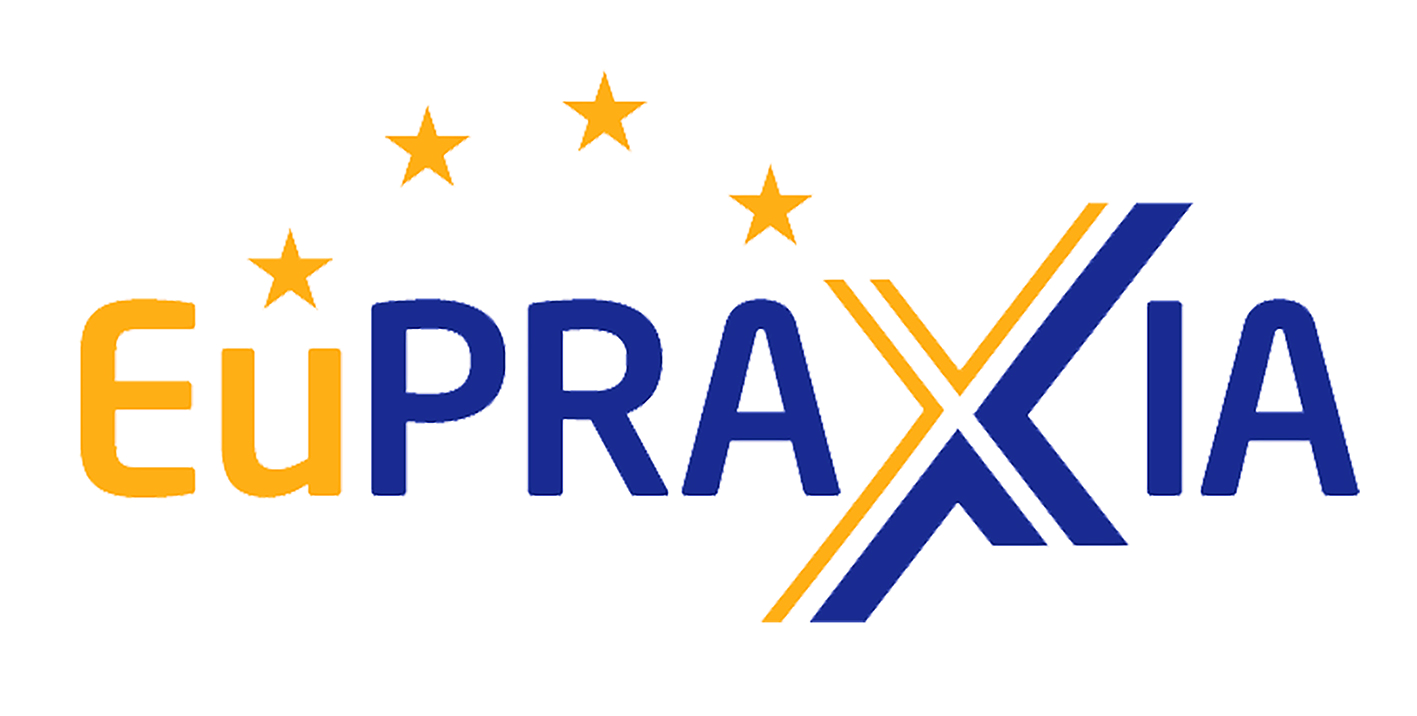 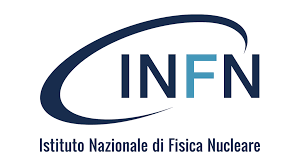 Outline
Evoluzione del progetto del building

Stato e passi successivi

Costi
Ugo Rotundo, 18/05/2022 – Presentazione GE
8
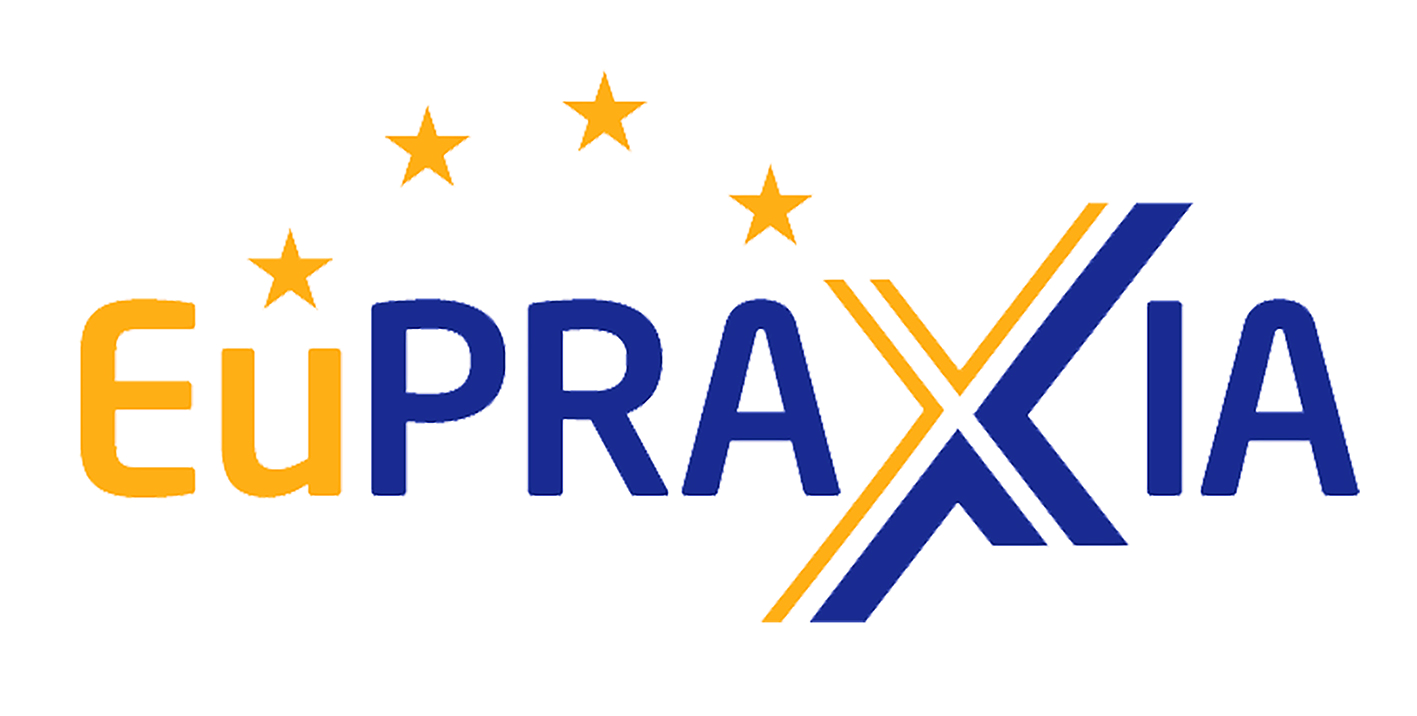 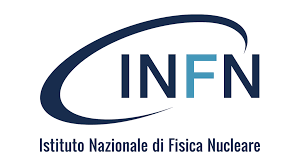 Evoluzione del progetto
Rispetto a quanto posto a base di gara il layout dell’edificio è stato modificato per
accogliere le evoluzioni della parte di Macchina, con sviluppo di maggiori dettagli della destinazione dei vari ambienti, in particolare delle sale tecniche ancillari al funzionamento dell’acceleratore. Implementata l’estensione della parte Sala
utenti FEL. Nelle prossime slide si vede l’evoluzione della parte architettonica.
Ugo Rotundo, 18/05/2022 – Presentazione GE
9
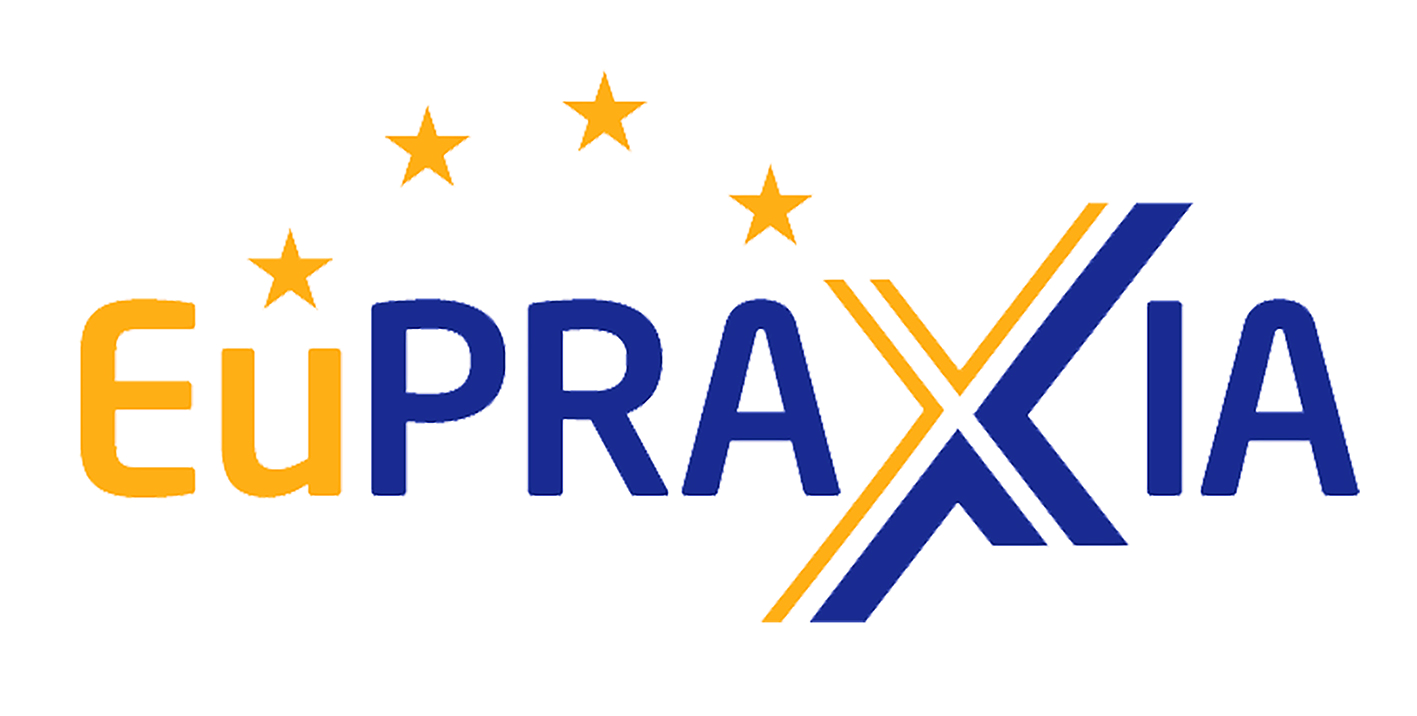 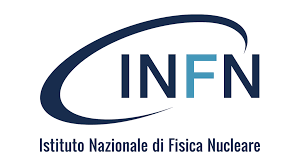 Evoluzione del progetto – in gara
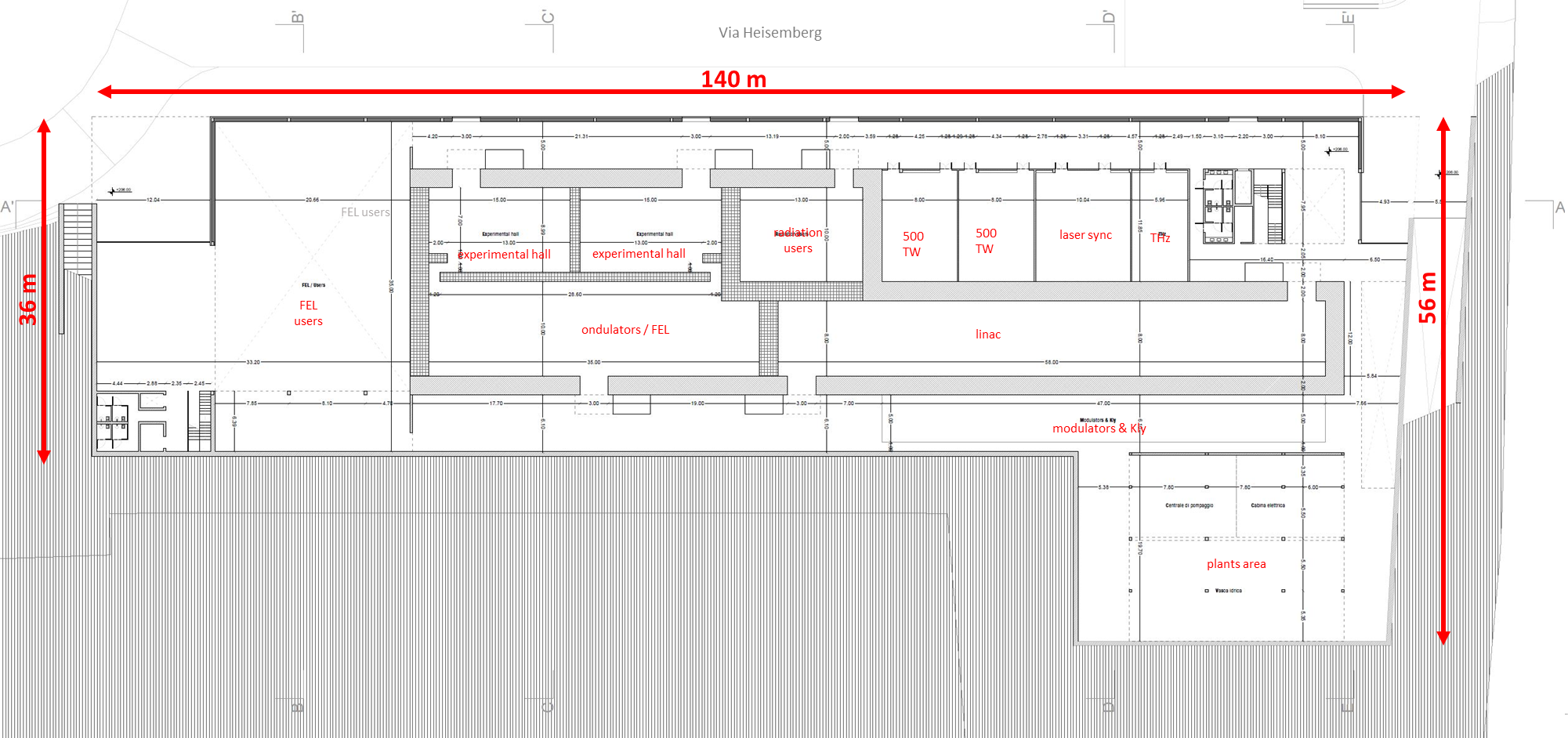 Ugo Rotundo, 18/05/2022 – Presentazione GE
10
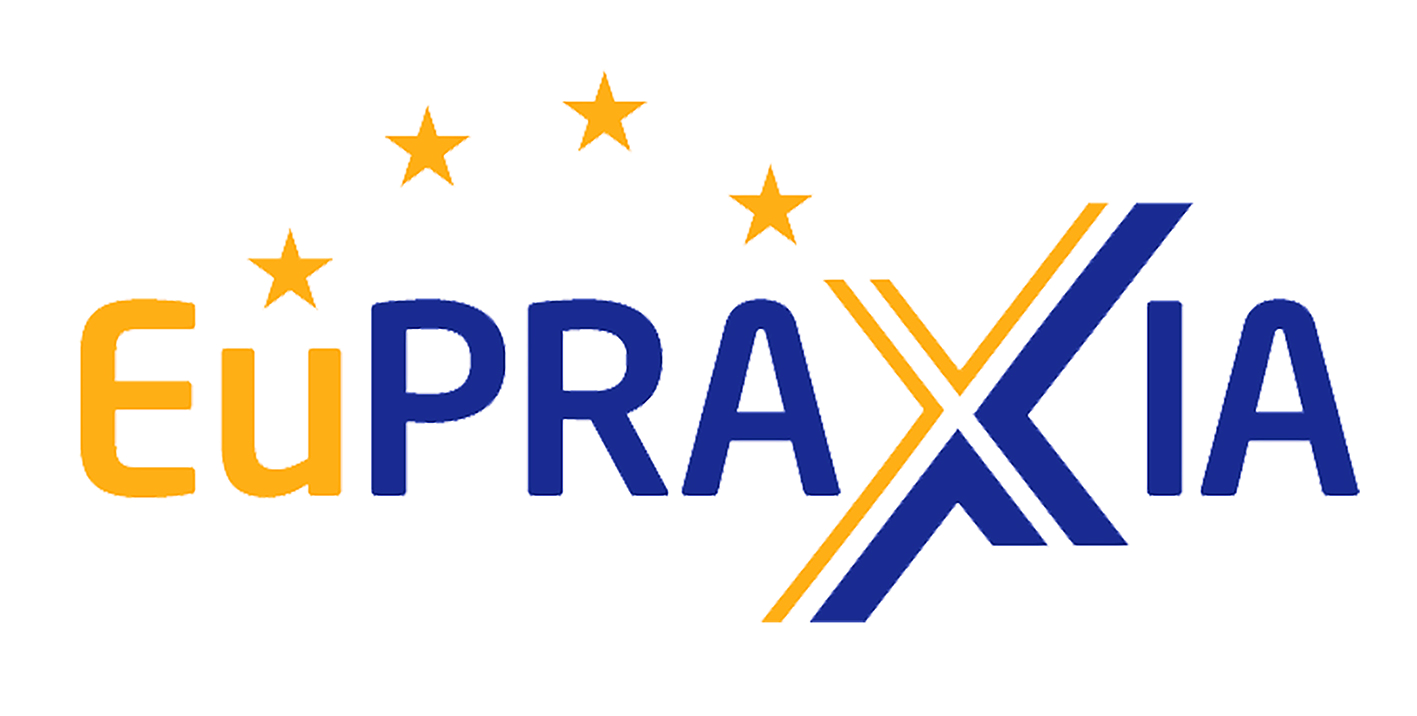 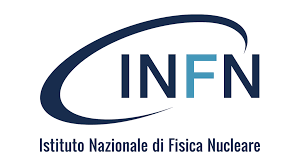 Evoluzione del progetto – progetto definitivo
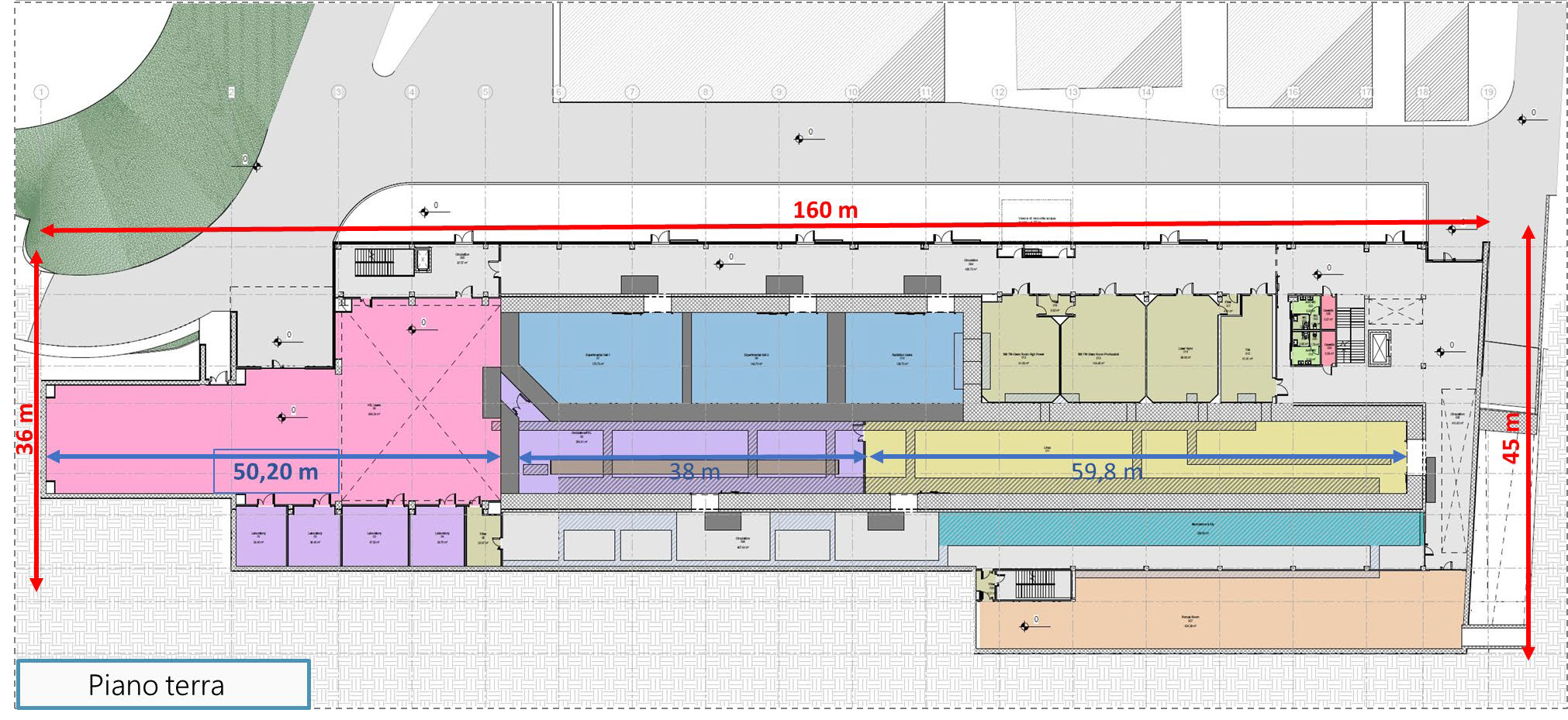 Ugo Rotundo, 18/05/2022 – Presentazione GE
11
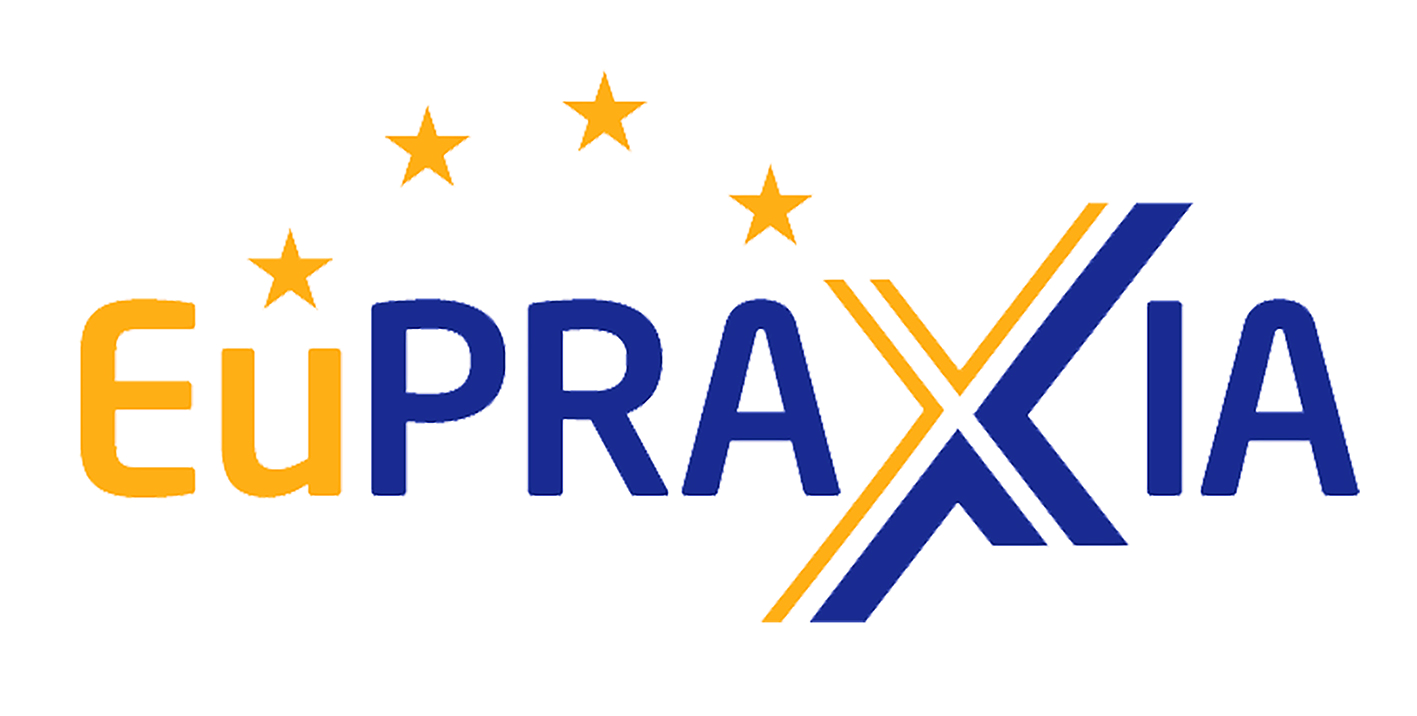 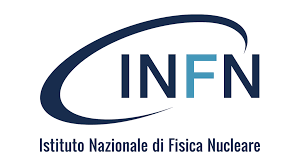 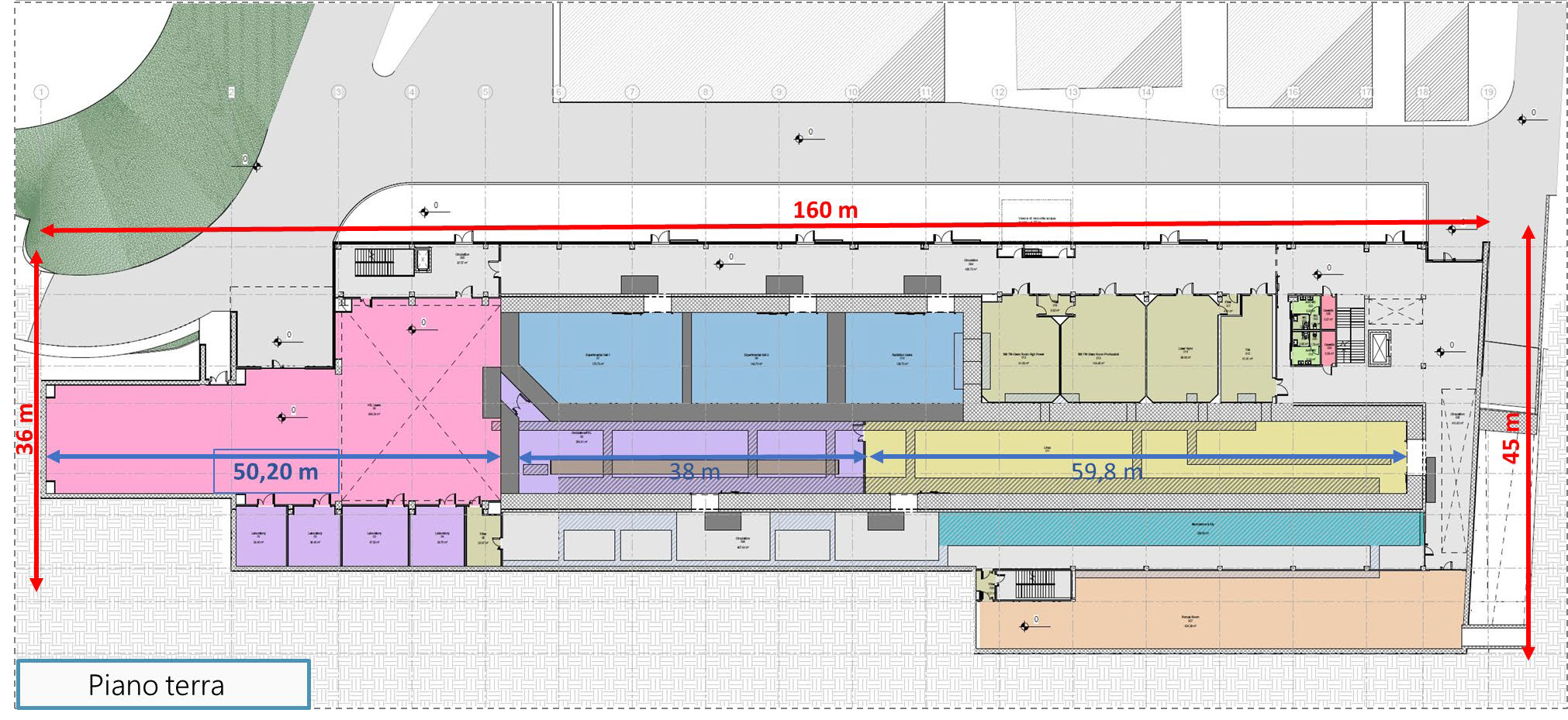 Evoluzione del progetto – progetto definitivo
PRINCIPALI MODIFICHE RISPETTO
Progetto Preliminare
Ugo Rotundo, 18/05/2022 – Presentazione GE
12
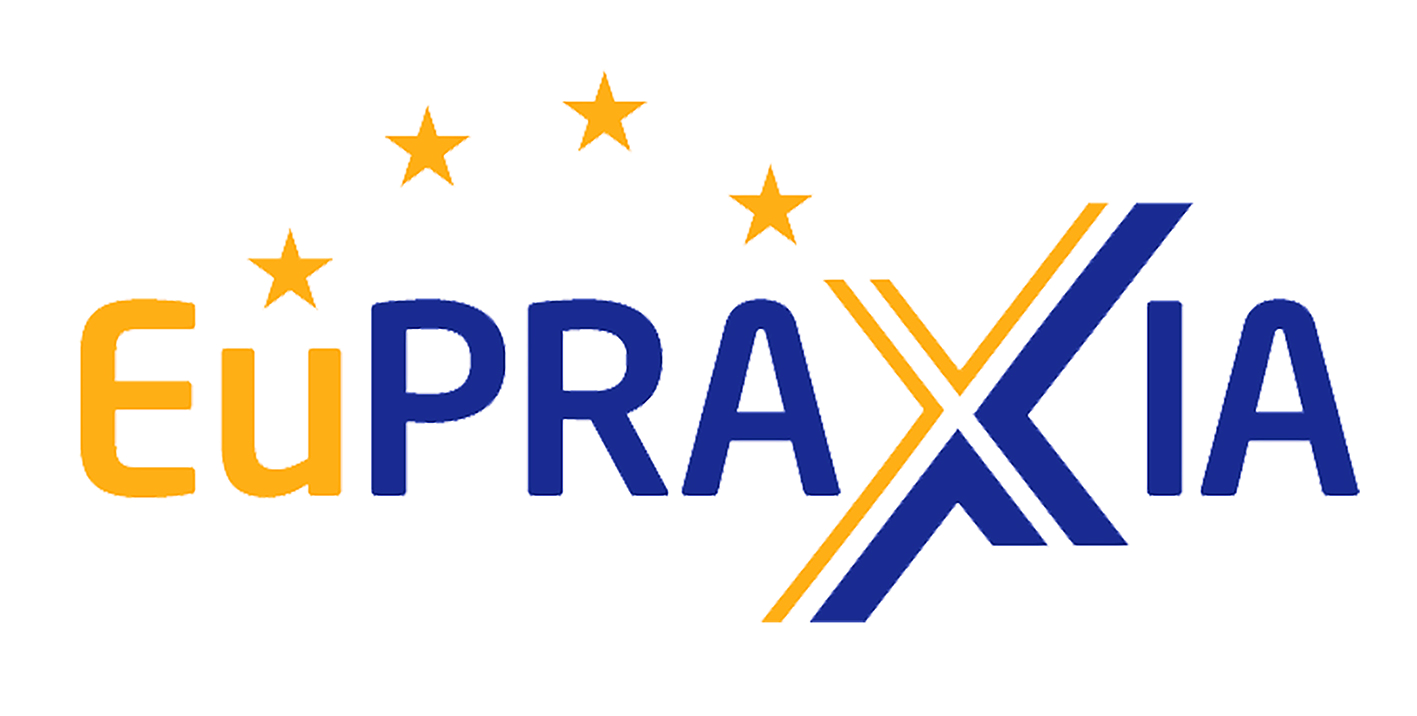 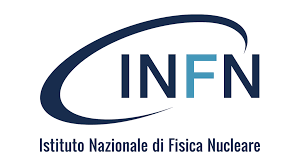 Stato e passi successivi
Stato Attuale del progetto:
fase di revisione finale del Progetto Definitivo, e recepimento dei F&R del Review Panel composto dagli esperti del CERN.
da fare l’accettazione formale del PD, attraverso il processo di Validazione del RUP.
Incontri in preparazione alla Conferenza dei Servizi:
Regione Lazio in merito alle questioni di Impatto Ambientale
 Soprintendenza Beni Culturali.
Comune di Frascati
VVFF
Il prossimo passo formale è quello di richiedere la convocazione della Conferenza dei Servizi al Provveditorato delle Opere Pubbliche, non appena conclusa la validazione del Progetto Definitivo.
Questa procedura può durare fino a 12 mesi di tempo e a conclusione di questa si potrà passare alla redazione del Progetto Esecutivo, avendo acquisito i permessi di costruzione.
Ugo Rotundo, 18/05/2022 – Presentazione GE
13
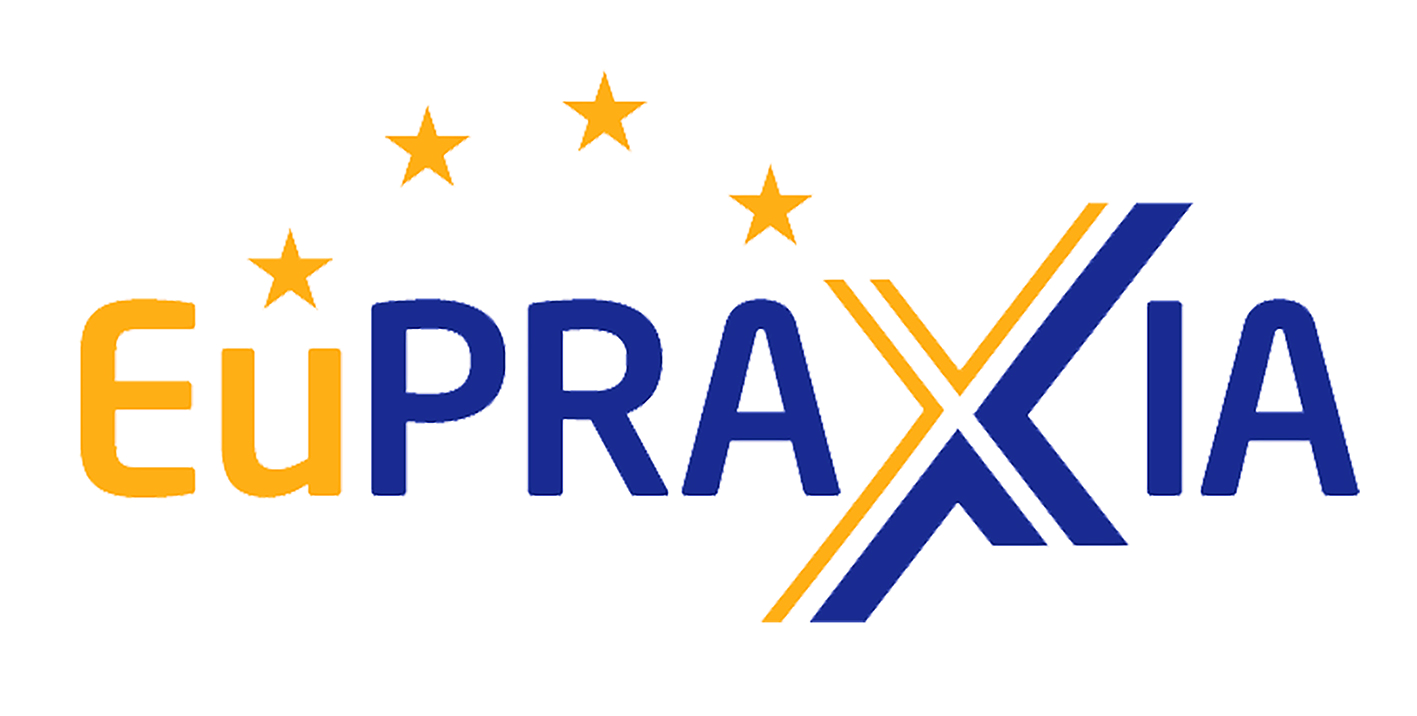 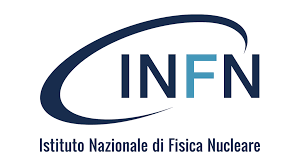 Costi - Lavori
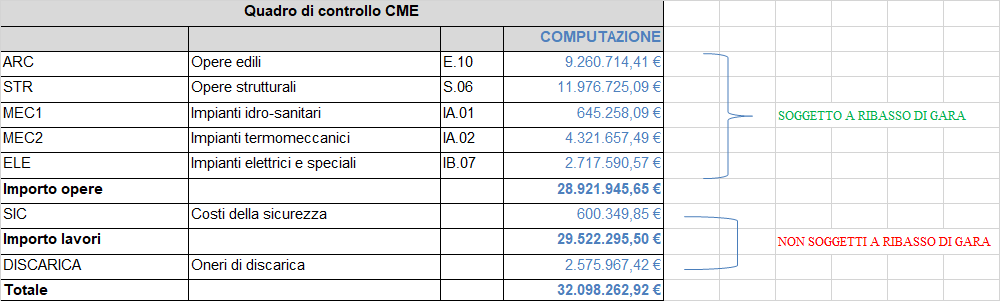 Ugo Rotundo, 18/05/2022 – Presentazione GE
14
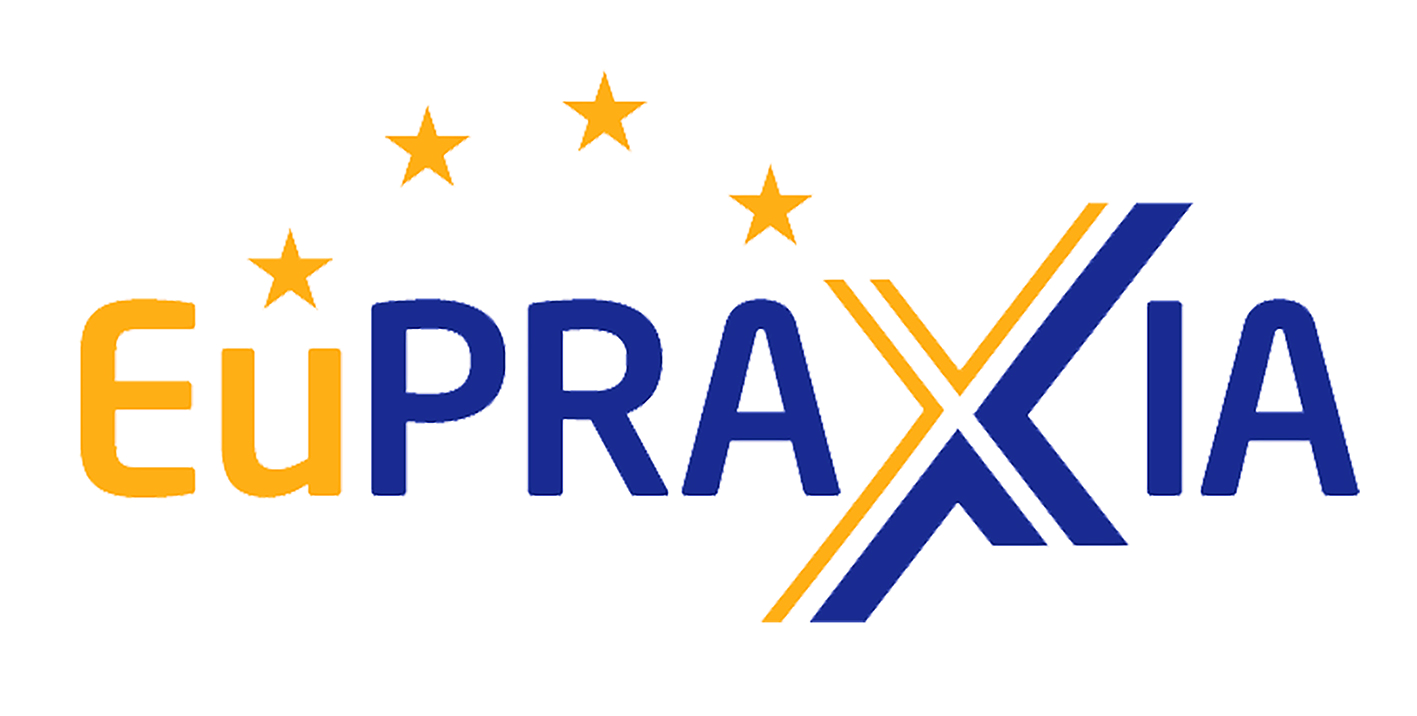 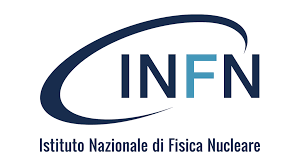 Costi – Quadro Economico
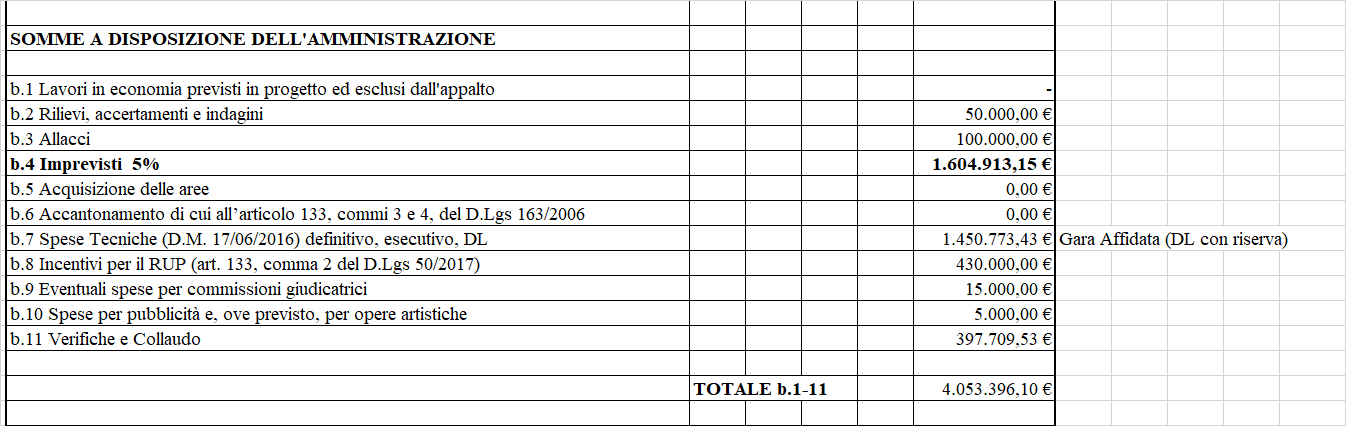 Ugo Rotundo, 18/05/2022 – Presentazione GE
15
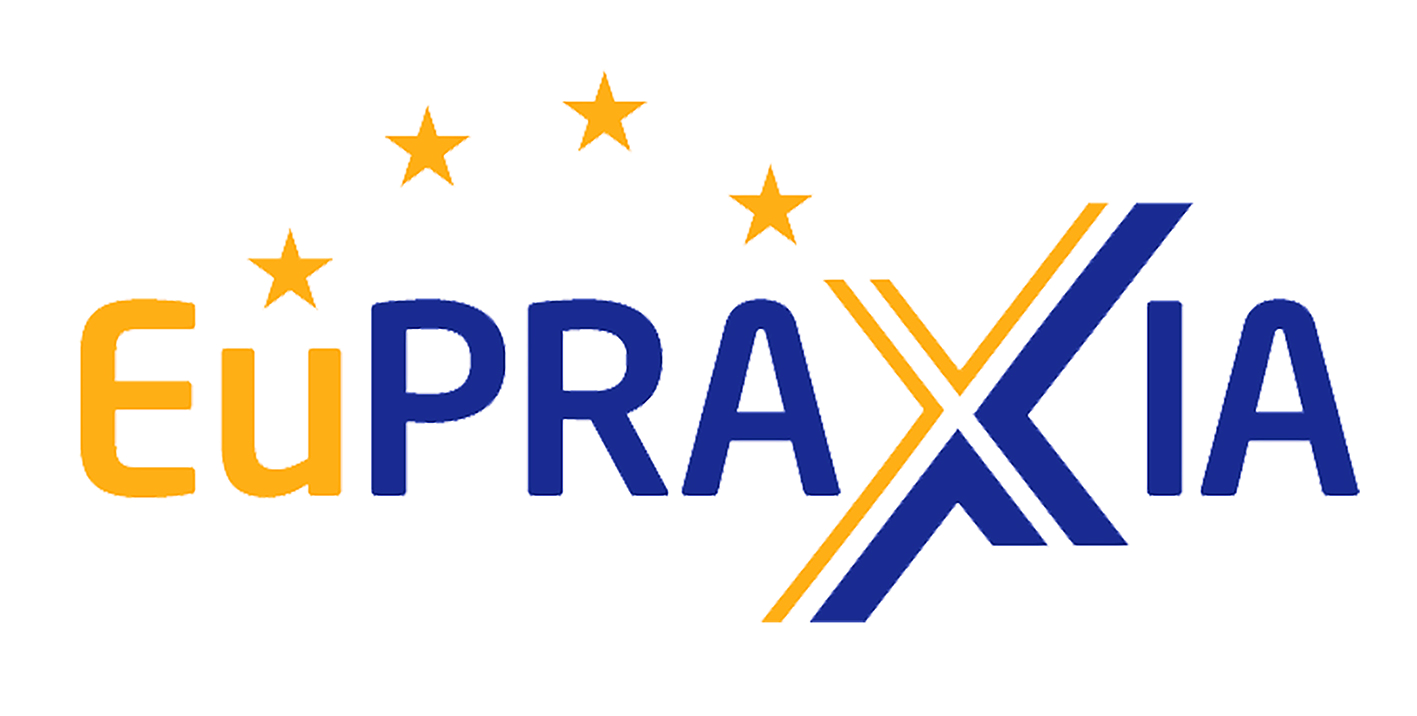 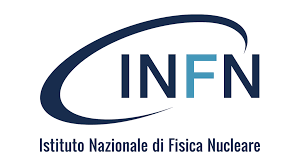 Costi – Quadro Economico
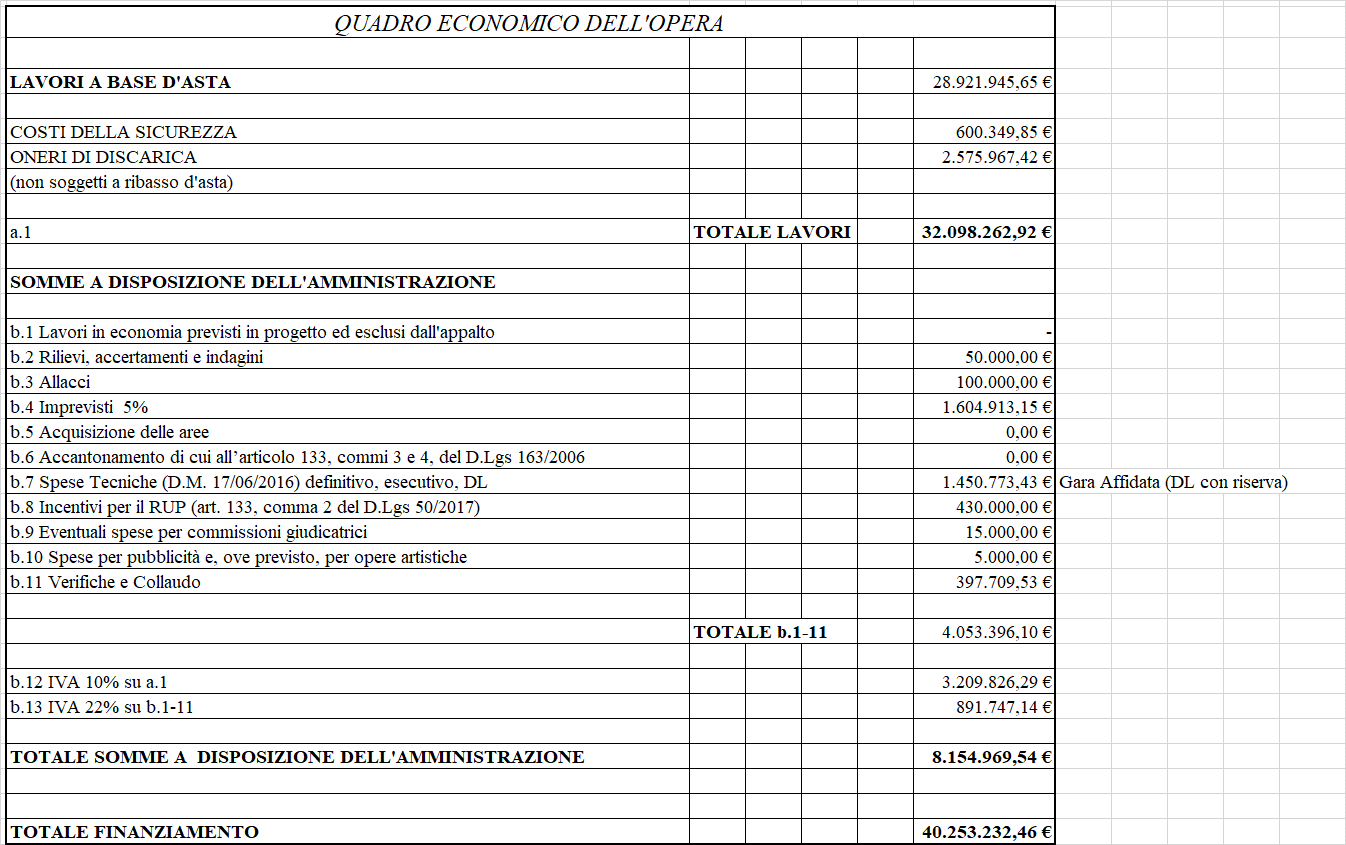 10
Ugo Rotundo, 18/05/2022 – Presentazione GE
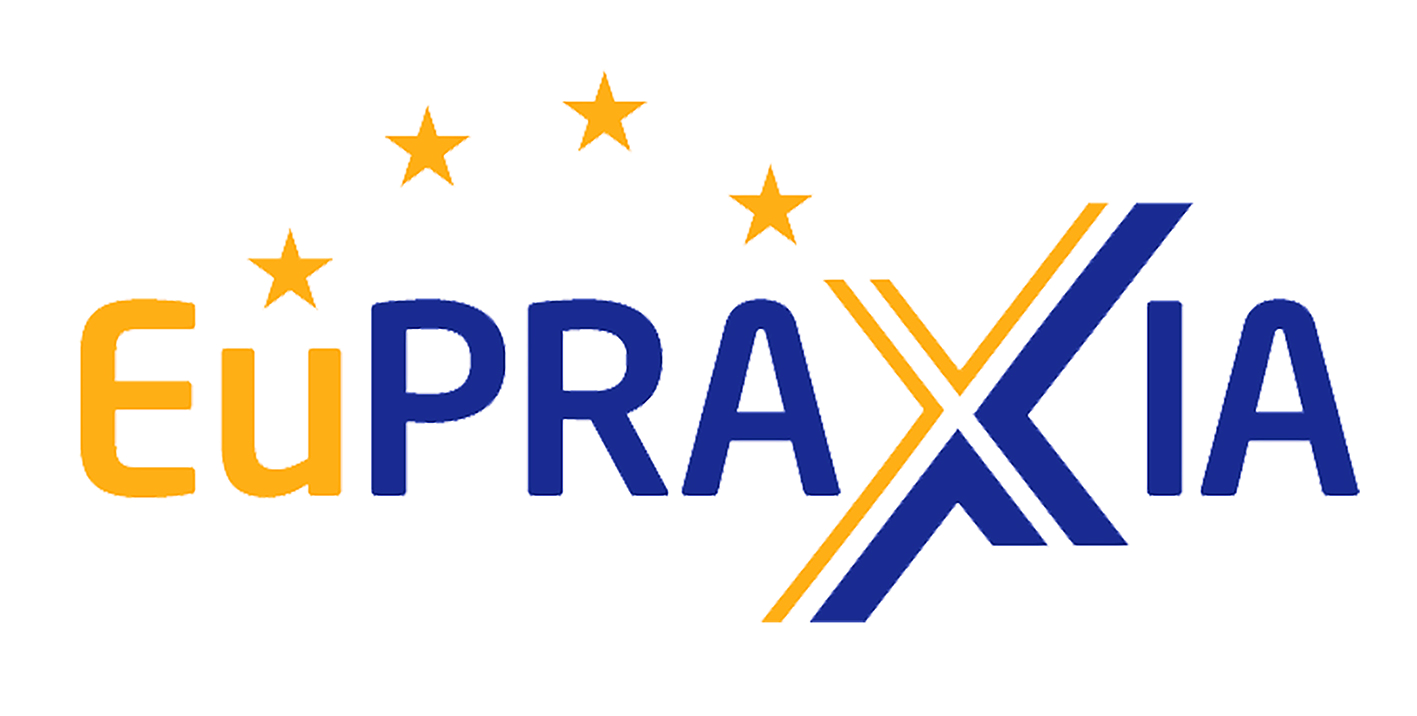 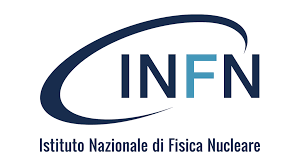 Costi
Il TDR della Macchina è previsto per la fine del 2025
Pertanto il Progetto Definitivo delle infrastrutture riguarda solo lo sviluppo delle parti architettoniche e strutturali e la parte impiantistica necessaria per poter procedere all’accettazione e collaudo dell’edificio.
Sono ESCLUSI dalla progettazione, e rinviati ad un momento successivo, gli aspetti relativi alla parte di Cooling dei componenti di macchina ed i relativi impianti elettrici necessari (definiti “Impianti Alta Tecnologia”) per un valore stimato grossolanamente in 6 M€
Ugo Rotundo, 18/05/2022 – Presentazione GE
17
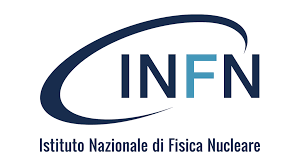 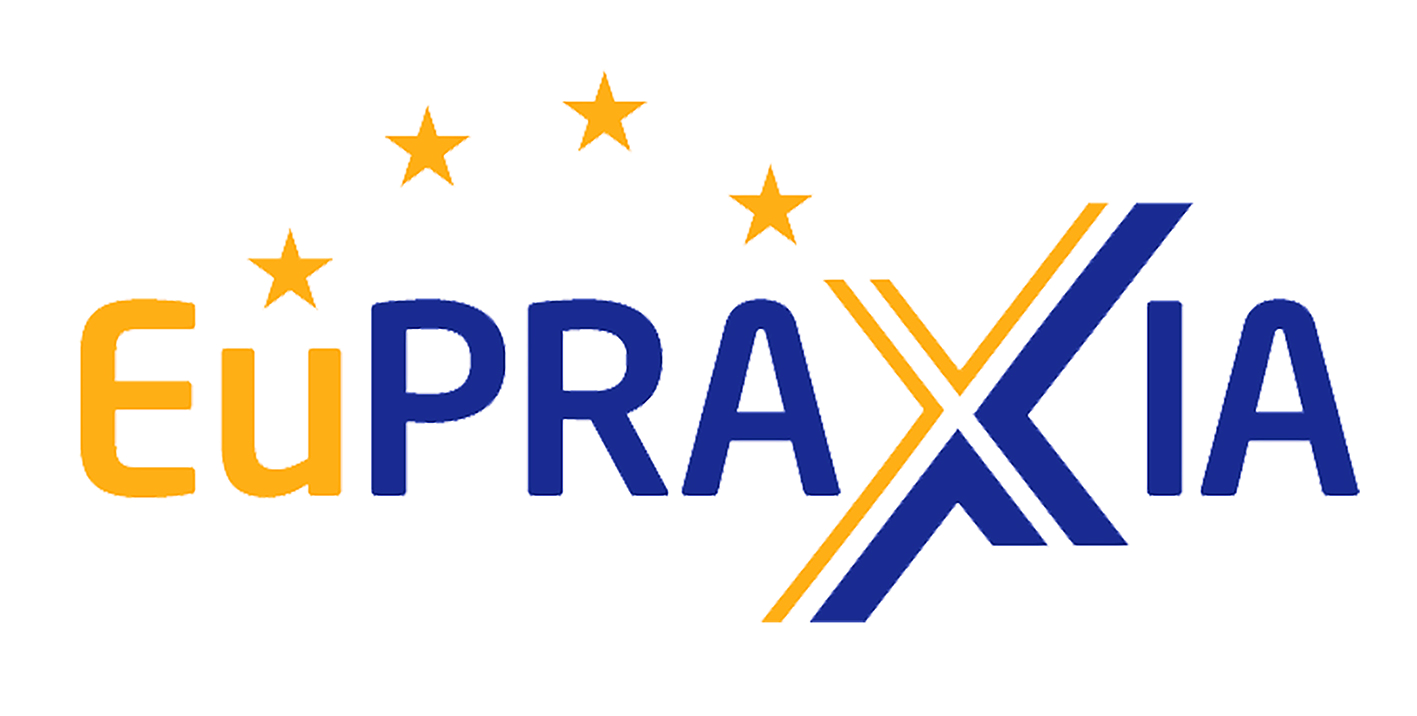 Thanks for the attention
EuPRAXIA Riunione Giunta Esecutiva INFN	A.Ghigo 		Roma 18 Maggio 2022